2024-2025填寫「資格證明書」範例
家長收到「資格證明書」（黃色表格）時，請儘快交給班主任。
留意填寫以下部分
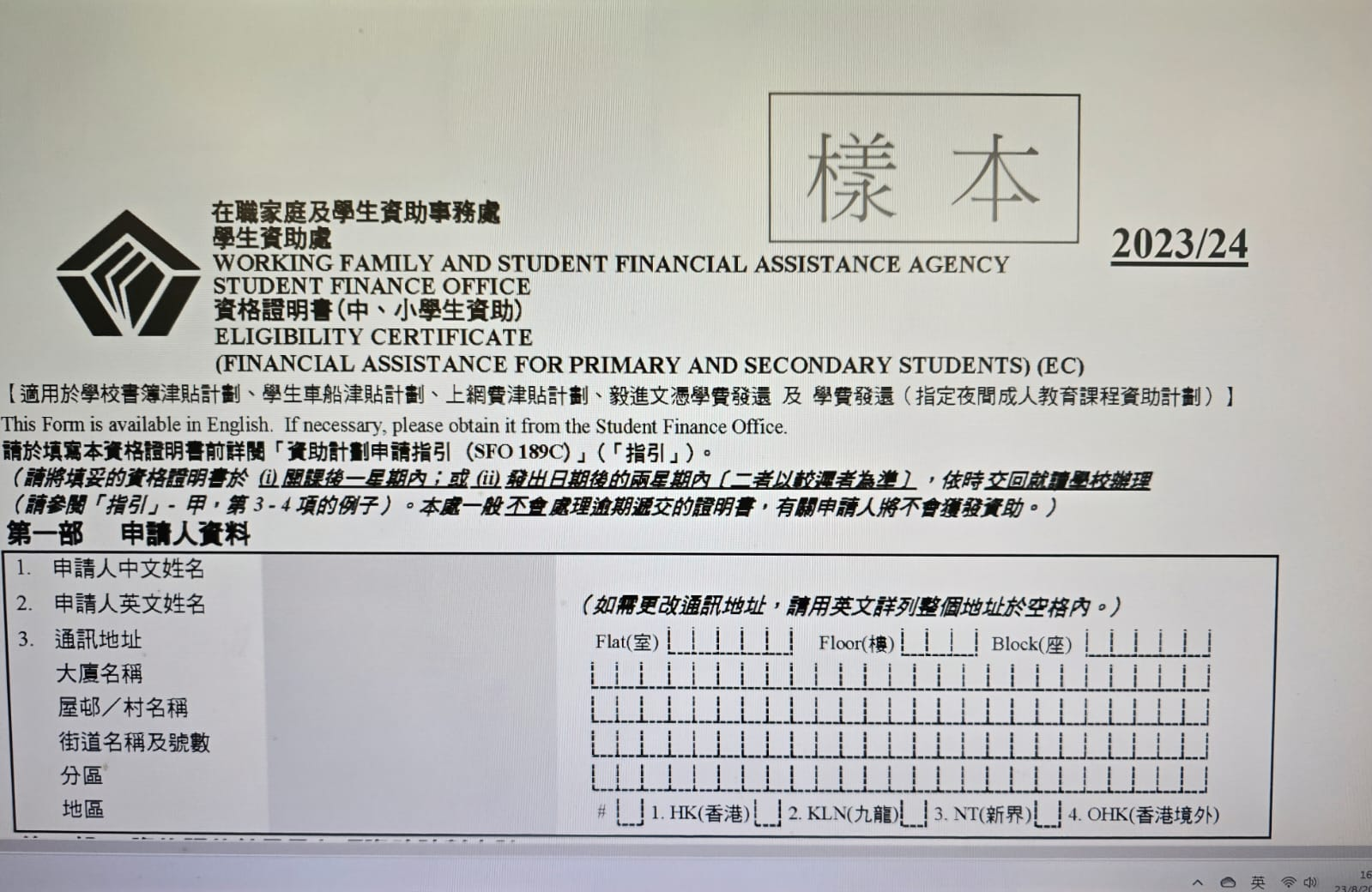 「資格證明書」（黃色表格）
核對右上角：2024/25
4/25
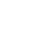 填上就讀本校的學生姓名
彩 雲 聖 若 瑟 小 學
1A
請加上班號
如不參加，
請留空方格□
勾選適當的選項

填上正確資料
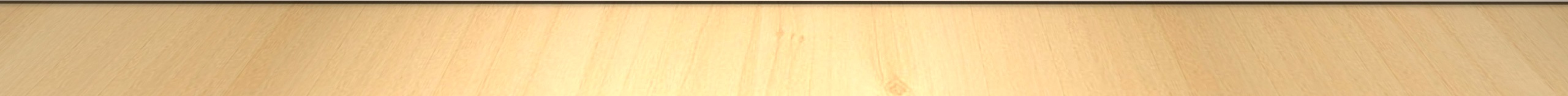 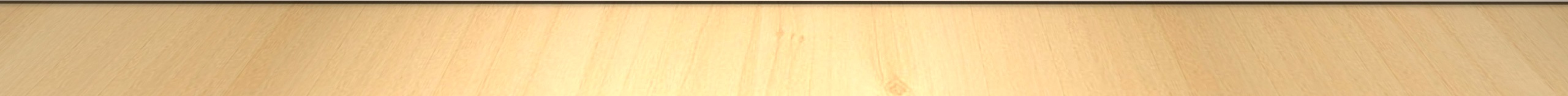 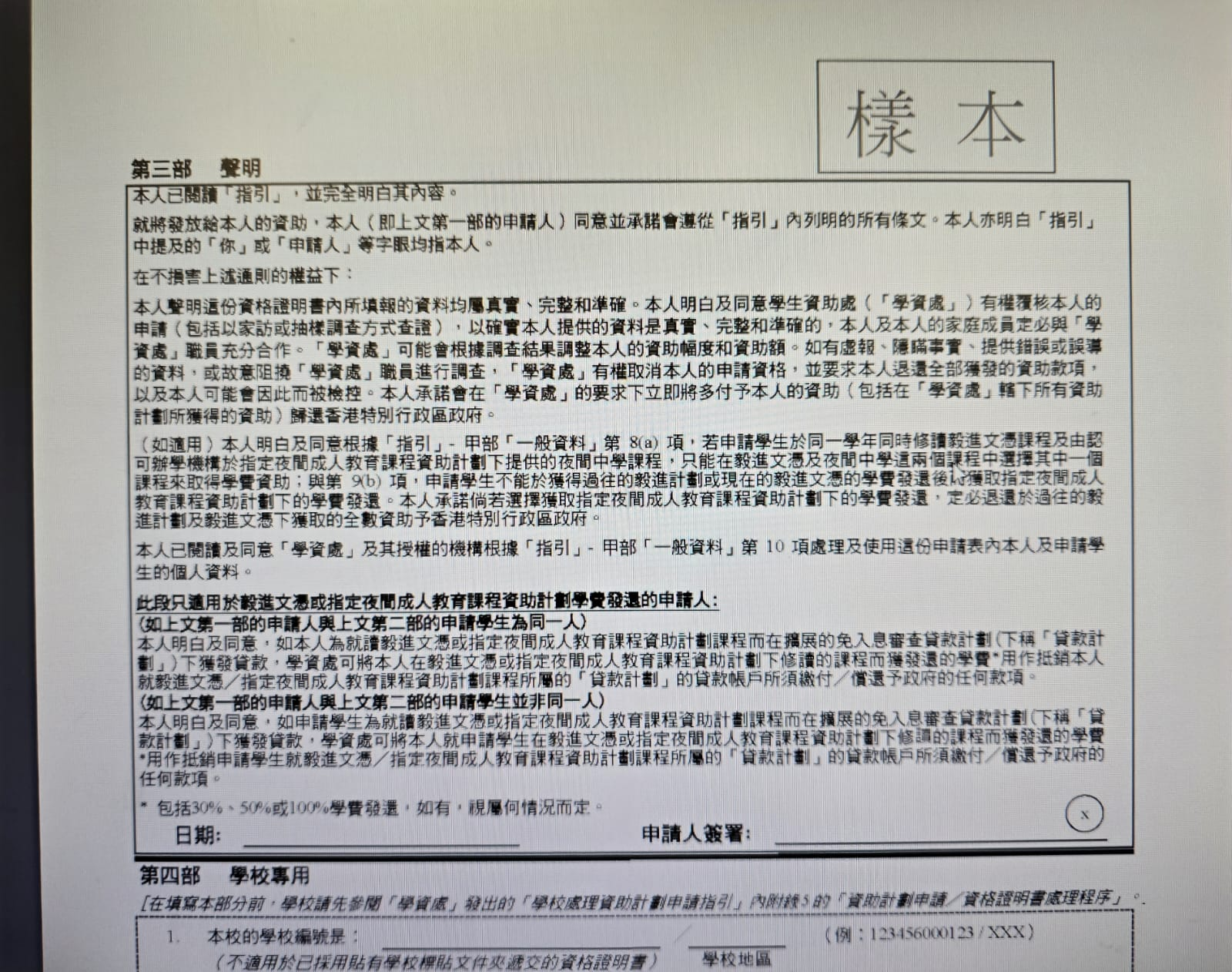 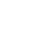 請家長緊記簽名
24-8-2024
填寫申請表範例
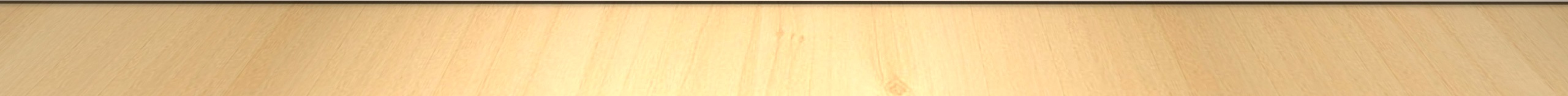 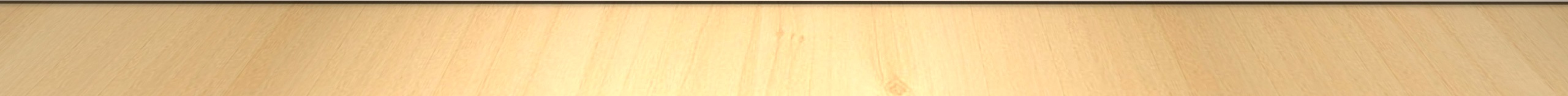 請儘快交回表格
給班主任！
如有問題，歡迎致電 學生資助處24小時熱線2802 2345，多謝合作！
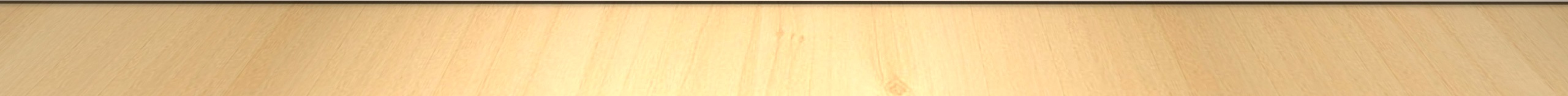 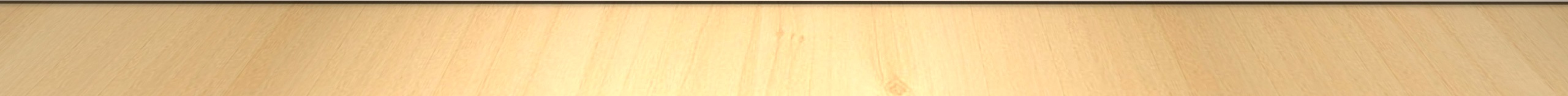